sec. 10.2
Organic Halides
Addition
Substitution
Organic Halides
Other than the hydrocarbons, the second classification for organic chemistry are hydrocarbon derivatives.
These are compounds which are made up of a hydrocarbon chains with a functional group taking place of one or more the hydrogens
Functional groups are characteristic arrangements of atoms that determine the important chemical and physical properties.
We will be looking at several of these functional groups 
The first hydrocarbon derivative we will study are ORGANIC HALIDES
The functional group for these are the halogens (fluorine, chlorine, bromine and iodine)
These halogens take the place of one of the hydrogen in the chain
Organic halides have many uses
Refrigerants such as chlorofluorocarbons for air conditioners
Teflon (poly-tetra-fluoro-ethylene) for cookware
But many of them are toxic and/or carcinogenic
Example- DDT (dichloro-diphenyl-trichloro-ethane)
PCB- (polychlorinated biphenyls)
Naming Organic Halides
The naming of organic halides is very simple.
Name the original hydrocarbon chain, including an branches. 
Indicate the halogens by using the prefixes fluoro (fluorine), chloro (chlorine), bromo (bromine) and iodo (iodine)
Indicate the carbon it comes off in the same manner as the branches
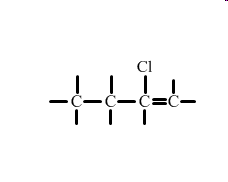 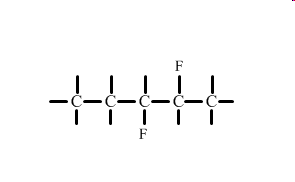 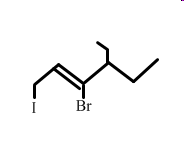 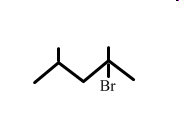 Draw the line structural diagram for the following organic halides

1,1 dichloro-propane

3-chloro-2-phenyloct-4-ene

3- ethyl -3-iodo-4-methyl hept-1-yne

1-3 dibromo-benzene
Addition reactions
An addition reaction is a organic reaction that takes place when a unsaturated hydrocarbon reacts with a small molecule to create a saturated hydrocarbon or an organic halide
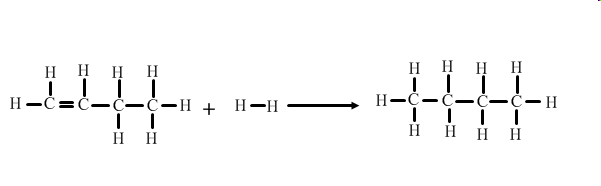 But-1-ene + excess hydrogen
butane
but-1-yne + excess hydrogen
butane
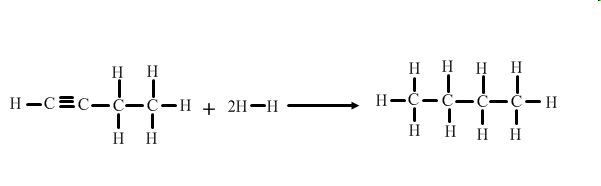 Both of these are examples of a sub category of addition reactions
They are called hydrogenation reactions
Another addition reaction that is important to  the  Alberta chemical industry is the production of 1-2 dichloroethane, which is used to produce PVC
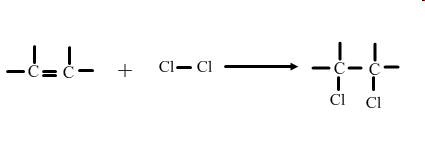 Ethene + excess chlorine
1-2 dichloro ethane
Draw the line structural diagram that represents the production of 2-chloropropane and 1-chlorpropane from propene and excess hydrogen chloride
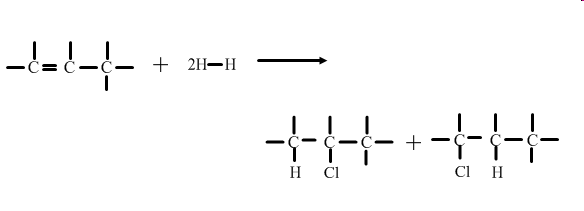 Substitution reaction
A substitution reaction is a saturated hydrocarbon reacting with a small molecule to produce an hydrocarbon derivative
The small molecules atoms are going to replace the hydrogens to form the hydrocarbon derivative
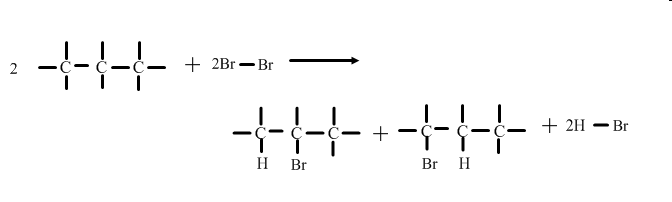 Draw and name the product of the reaction of benzene with chlorine gas
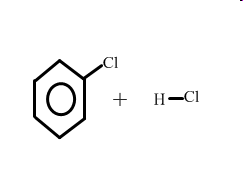 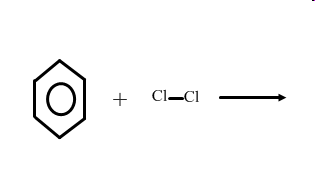 chlorobenzene
Homework
Organic Halides, Substitution and Addition reactions Assignment